Музыкальное окружение А.С. Пушкина
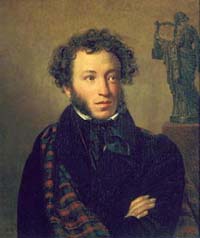 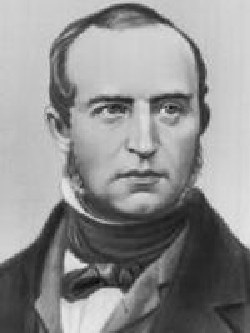 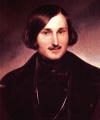 Гоголь
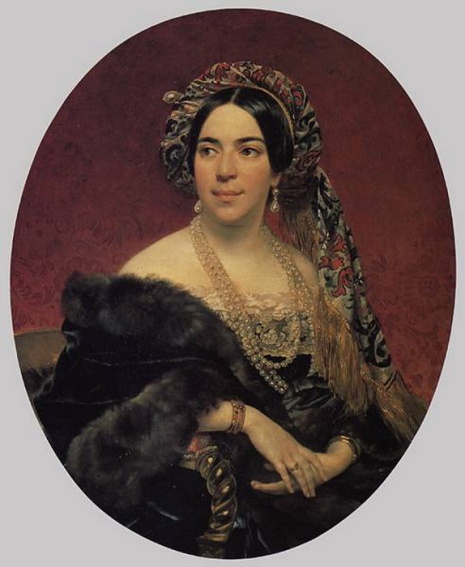 К. Брюлов
Одоевский
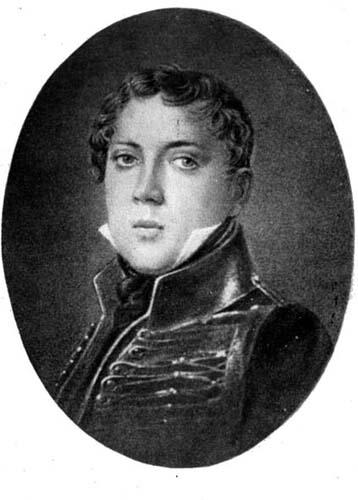 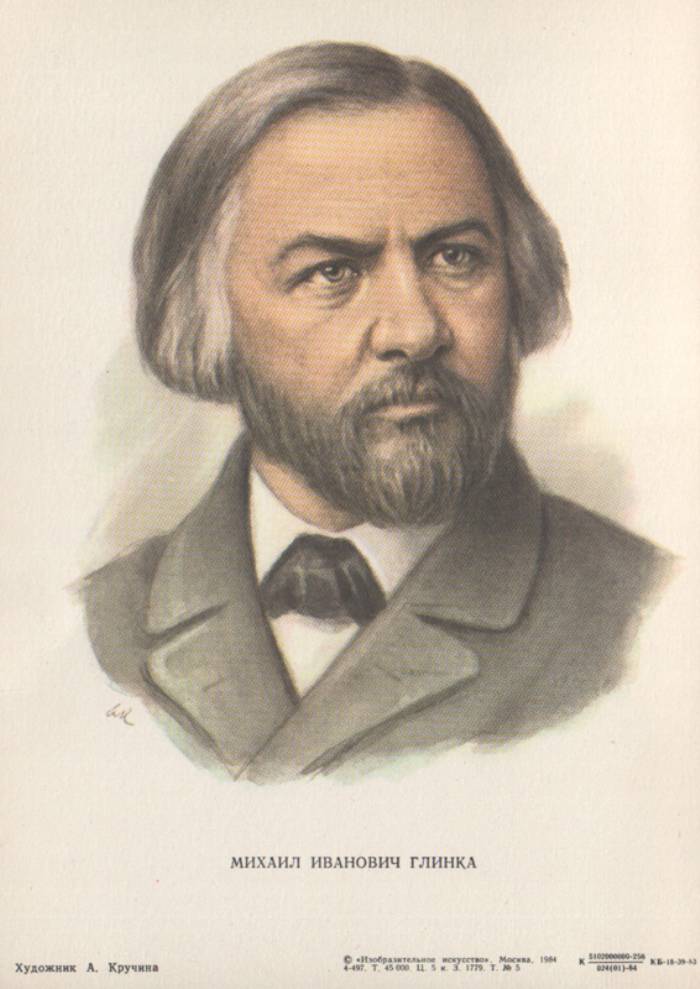 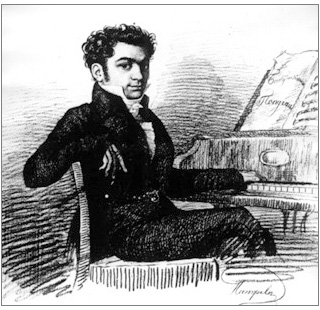 Рылеев
Волконская
Чаадаев
Глинка
Верстовскуий
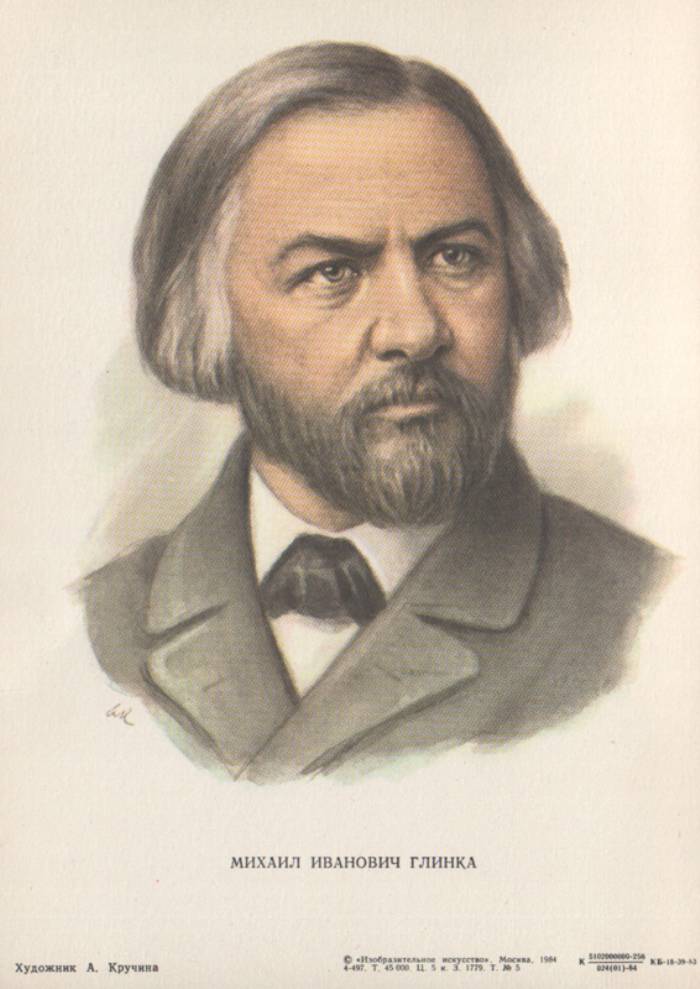 даргомыжский
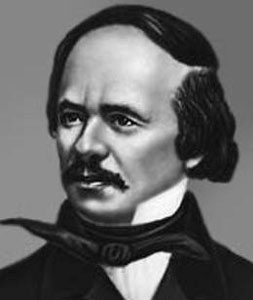 Глинка

мусоргский
чайковский
балетмейстеры
Адам Глушковский
Шарль Дидло
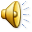 композиторКатерино Кавос
танцовщица 
Авдотья        Истомина
актриса и певица     
 Анна
 Степанова
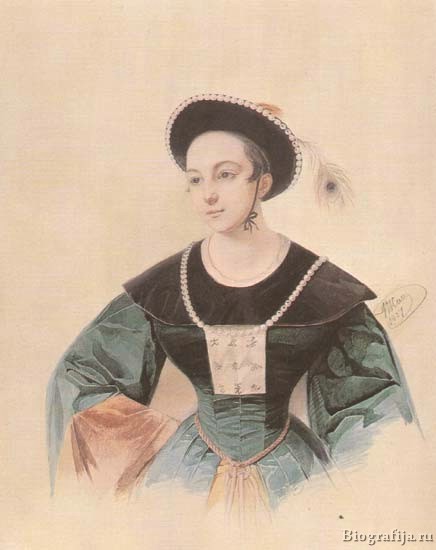 Литераторы
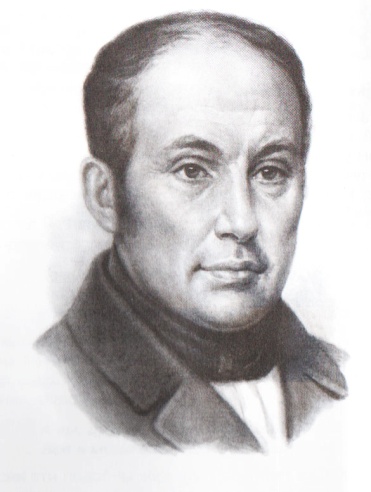 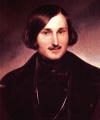 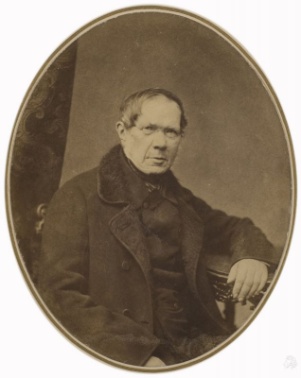 В. Жуковский
П. Вяземский
Н. Гоголь
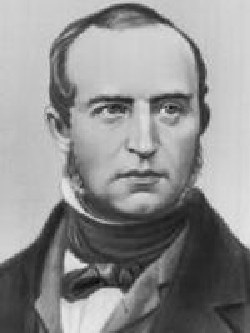 В.Ф. Одоевский
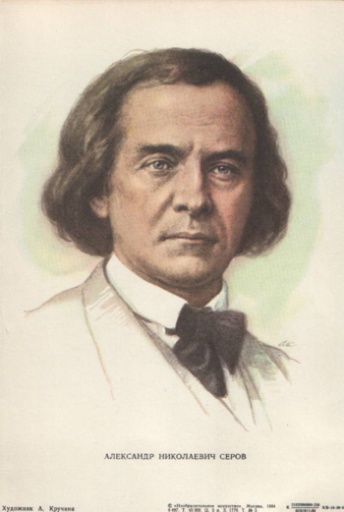 Композиторы и музыканты
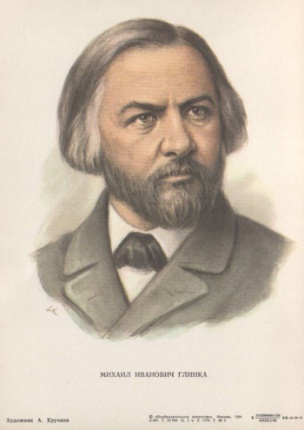 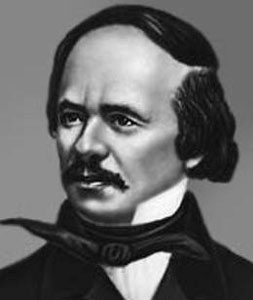 А. Серов
М. Глинка
А. Даргомыжский
Салон Олениных в Приютине         (у клетки с попугаем – Анна Оленина)
Дом Олениных в Приютино
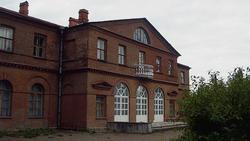 Оленины Алексей Николаевич и его дочь Анна
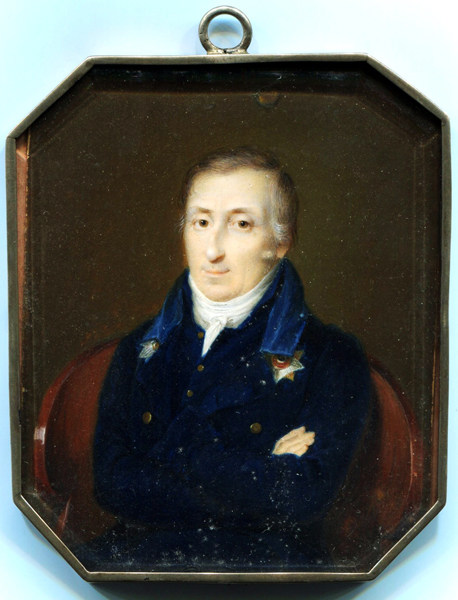 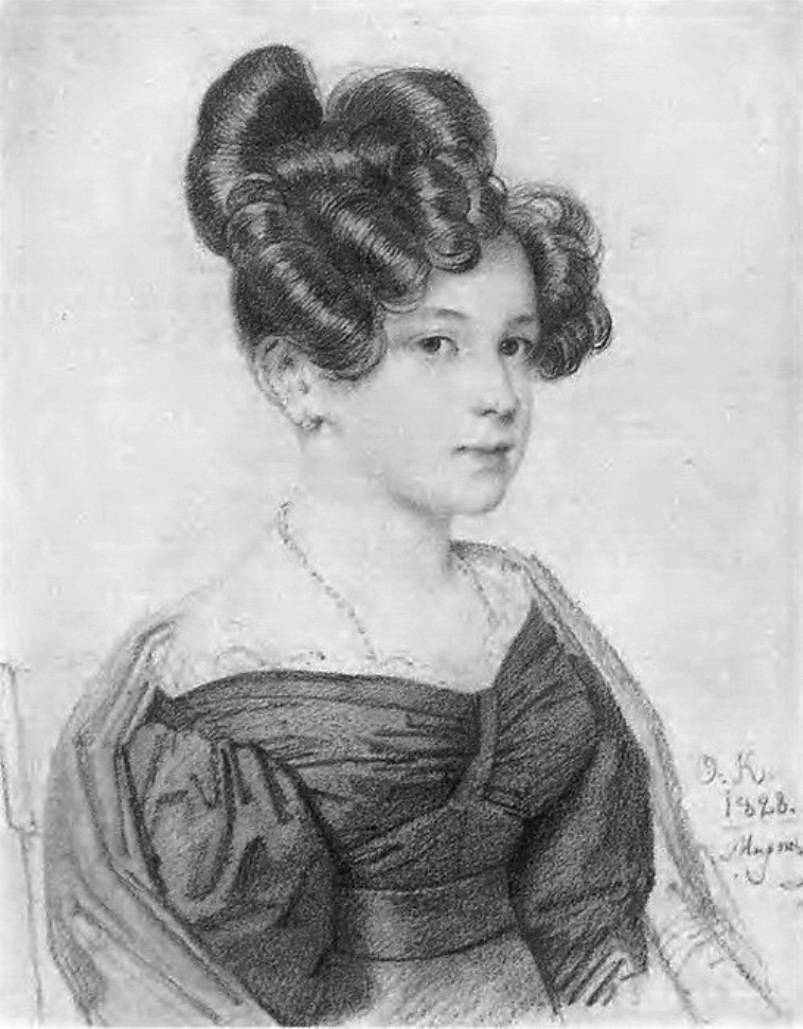 Михаил Виельгорский
Ф. Лист
Берлиоз


Шуман
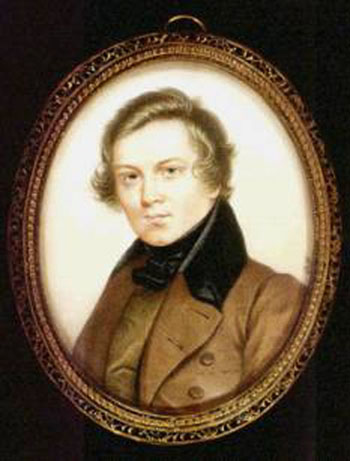 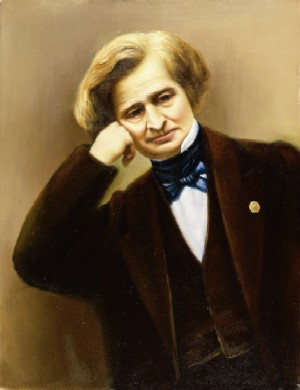 Софья Виельгорская
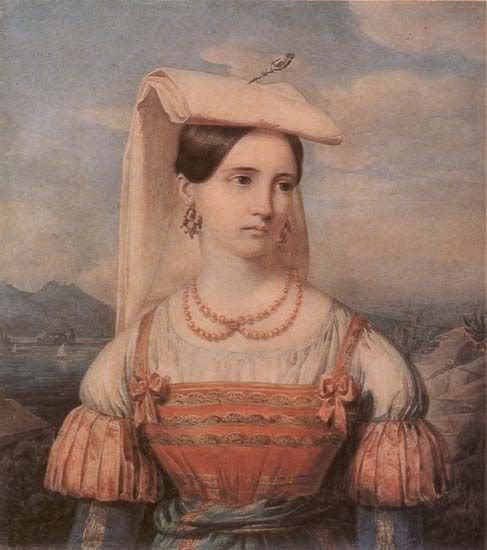 Зинаида Волконская
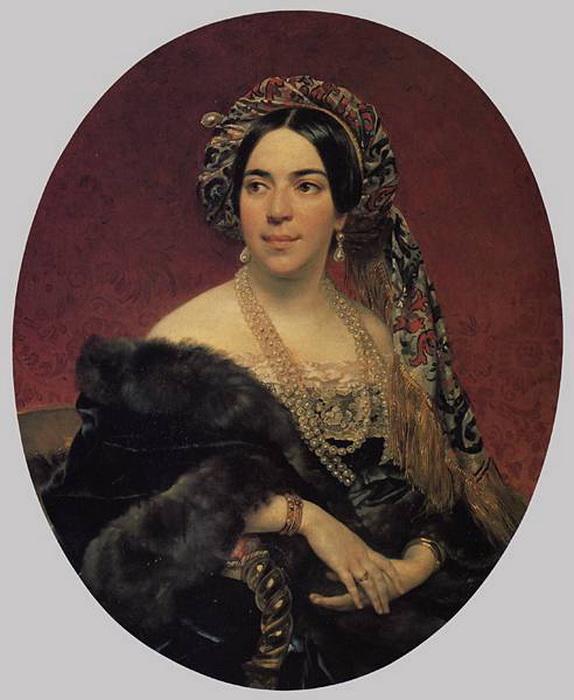 Екатерина и Маньято Риччи
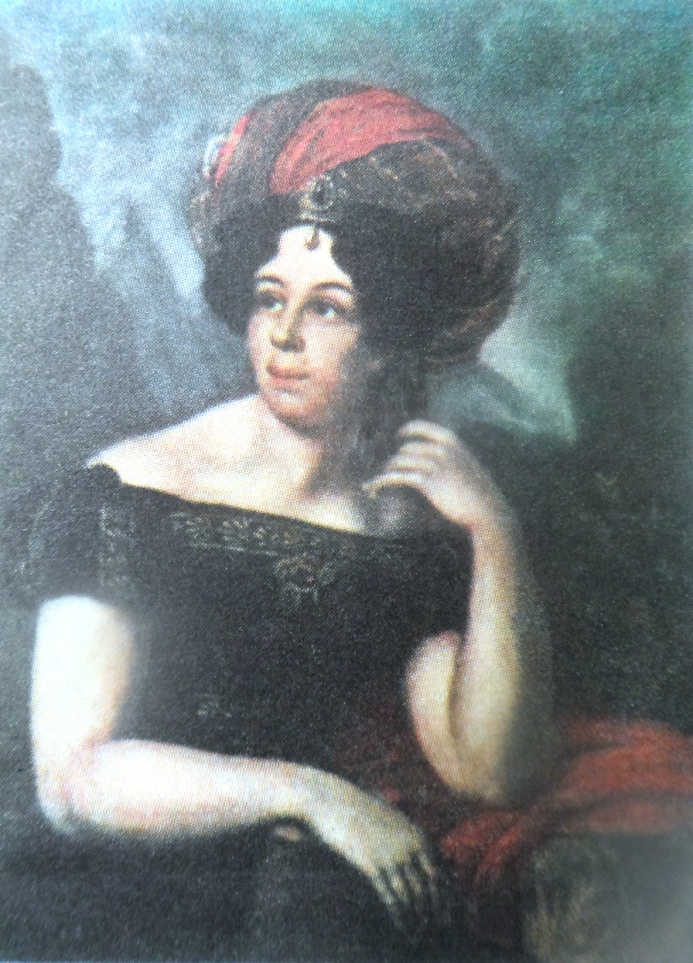 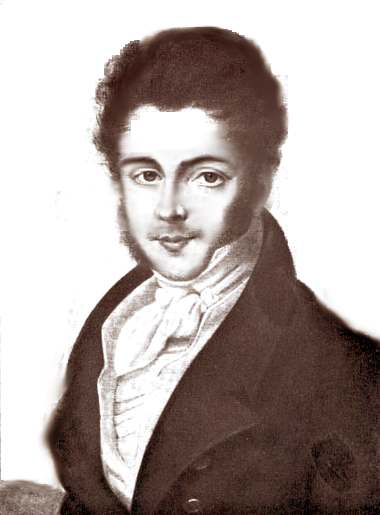 Михаил Иванович Глинка
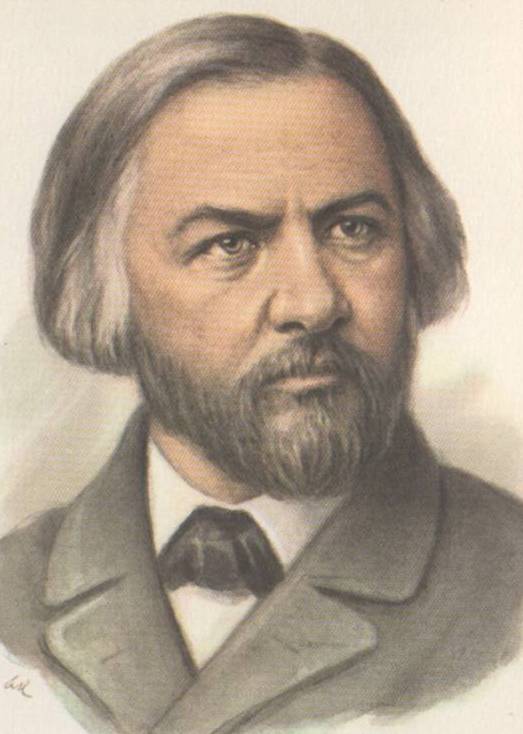 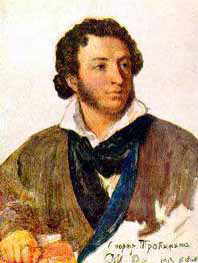